Intravenous immunoglobulin
Blood Matters and the Victorian Transfusion Nurses (Australian Red Cross Lifeblood)

March 2023
Acknowledgment of Country
[Speaker Notes: Lifeblood and Blood Matters acknowledge and pay respect to the past, present and future traditional custodians and elders of this land and the continuation of cultural, spiritual and educational practices of Aboriginal and Torres Strait Islander peoples.]
Disclaimer
This presentation is intended to assist with education of clinical staff who provide treatment and care for patients receiving intravenous immunoglobulin therapy.

Information in this presentation is accurate at time of publication.
Background
Immunoglobulin products provide critical therapy, and can be a life-saving treatment, for people with immunodeficiencies and some autoimmune disorders.
The NBA actively manages the national supply and allocation of immunoglobulin in conjunction with the Australian Red Cross Lifeblood (Lifeblood). 
Increase in demand for IVIg has declined since IVIg governance program was initiated but remains at 7.3% PA. (https://www.blood.gov.au/Ig-program-updates )
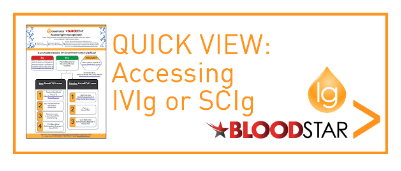 [Speaker Notes: Management includes:
Criteria for use of IVIg in Australia, that defines the diseases and conditions where evidence supports the use of IVIg for treatment
BloodStar, an online system used across Australia to manage access to the supply of government funded immunoglobulin products. The system manages the authorisation request and review process  for the treatment of conditions identified in the Criteria for the clinical use of intravenous immunoglobulin in Australia
Importing product to fill shortfall in the Australian supply]
Current supply arrangements
NBA national product price list July 2022
[Speaker Notes: Under the National Fractionation Agreement for Australia between the National Blood Authority and CSL Behring, CSL Behring has been investing in new facilities at its manufacturing site at Broadmeadows in Victoria to provide expanded capacity for processing Australia’s growing annual domestic plasma collections.
Under this transition the manufacturing process for five of Australia’s domestic plasma products will change. The products will continue to be manufactured in Australia from Australia’s plasma, but will be manufactured using CSL Behring’s global manufacturing processes. 
The trade names of the transitioned products reflect their manufacturing process, while the AU denotes the product is manufactured from plasma collected in Australia.

In 2023 these changes will commence. 
When this occurs Intragam 10 will become Privigen AU, both products being a 10% formulation.
For SCIg Evagam will be replace with Hizentra AU which will be a 20% formulation compared to 16% for Evogam.]
BloodSTAR
Who uses BloodSTAR?
Prescribers – request authorisation for access to government funded Ig for patient treatment
Authorisers – specified staff of the Australian Red Cross Lifeblood; authorise initial and continuing access
Nurses – coordinate patient treatments
Dispensers – manage inventory, order products and dispense the correct products to authorised patients
[Speaker Notes: Prescribers  – In the course of managing patient treatment, at the point of requesting authorisation for access to government funded product for the treatment of a patient’s medical condition
Authorisers – Specified staff of the Australian Red Cross (link is external)Lifeblood(link is external) are responsible for authorising initial and continuing access to government funded immunoglobulin products;
Nurses – In the course of managing patient treatment, to confirm patient’s authorisation status, request the dispense of product and coordinate with patient’s infusion appointments to ensure the correct product is dispensed; and
Dispensers – In the course of managing inventory, ordering and dispensing the correct product to authorised patients.​
Admin Support - This role has been designed for Enrolled Nurses and Administrative Support staff to assist Medical Officers and Nurses/Midwifes to manage patients’ treatment.  The admin support role has the same functionality as a Nurse/Midwife role without the ability to update patient consent, edit the ‘Do Not Prescribe’ register, and edit authorisations (transfer of care or change the treating medical specialist). This role does not require AHPRA registration.]
BloodSTAR – view authorisation
View authorisation provides a central point for checking a patients authorised dose and status.
In BloodSTAR:
Prescribers and nurses can view this for all patients at their facility.
Medical Officers can also record review outcomes for the patients from this screen.
In BloodNET:
Dispensers can view the same level of detail using the Check Authorisation function
BloodSTAR-Tip-Sheet-Viewing-authorisation-details-in-BloodSTAR.pdf
The prescriber should be contacted for questions about dose or product
The Criteria for Immunoglobulin Use in Australia
The Criteria for Immunoglobulin Use in Australia (the Criteria) Version 3, released in October 2018
Why did the Criteria change?
To align with new evidence
To ensure Ig therapy is available for appropriate patient use
To manage the growth in demand for this precious, human-derived product
For more information on the Criteria and the Immunoglobulin Governance program visit https://www.blood.gov.au/Ig-governance  
For the latest Immunoglobulin Governance updates visit https://www.blood.gov.au/Ig-program-updates
BloodSTAR – further information
Further information on BloodSTAR and its’ use you can find at the National Blood Authority website:L https://www.blood.gov.au/bloodstar-support-materials
Call: 13 000 BLOOD
Jurisdictional direct orders (JDOs)
Doctors may want to prescribe IVIg for medical conditions not funded under the Criteria
In this case, the doctor can seek funding for IVIg through local arrangements (e.g. local health service therapeutics committee (usually via pharmacy) 
Only imported IVIg is available for purchase under the JDO arrangements for indications that are not listed in the criteria
Imported IVIg can be accessed directly from the supplier at the same price negotiated by the NBA and must be paid for in full by the Approved Recipient (health service or individual patient)

https://www.blood.gov.au/Intravenous-Ig
Intragam ® 10 and Privigen ® AU comparison
Registered indications and dosing – The indication and dosing for PRIVIGEN® AU and INTRGAM ® 10 are different. Please refer to the approved product information for more information
Do not freeze. Protect from light
See infusion rate tables for comparison of infusion rates
Comparison information is based on the CSL Behring Privigen AU Compendium (refer to: Access to new Materials and information: https://hcp.cslbehring.com.au/ )
[Speaker Notes: Intragam 10 will no longer be manufactured and will be replaced by Privigen AU, starting in April 2023.
All, currently on Intragam 10 will need to be moved to Privigen AU, or if there is a reason not to move to Privigen AU another IVIg.
Privigen AU will be the only Australian plasma product available, made in Australia from the plasma of Australian donors.]
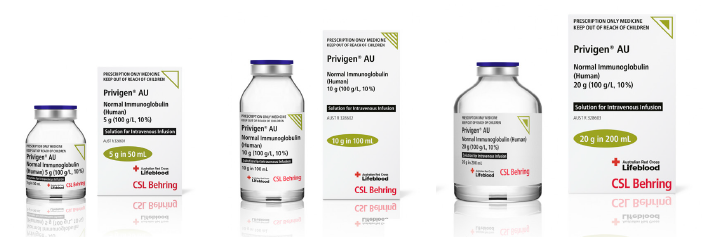 Description - Privigen® AU
[Speaker Notes: The starting rate is for patients new to IVIg, are switched form an alternative IVIg product, have not received an IVIg product for a long time. 
In patients at risk of acute renal failure or thromboembolic adverse reactions, IVIg products should be administered at the minimum rate of infusion and dose practicable.]
Description - Privigen® (imported)
[Speaker Notes: The starting rate is for patients new to IVIg, are switched form an alternative IVIg product, have not received an IVIg product for a long time. 
In patients at risk of acute renal failure or thromboembolic adverse reactions, IVIg products should be administered at the minimum rate of infusion and dose practicable.]
Infusion rate guide
Privigen® AU infusion rate guide (adults)
Ref: CSL Behring
Privigen AU Compendium
Privigen® AU (10%) and Privigen® (10%) infusion rate guide
*Step-up rate rises used between 2.4mL/kg/hr are at the discretion of the health care professional and as tolerated by the patient. 
See the product information for more detail regarding infusion rate studies for specific patient groups.
Prescribing and ordering
Clinicians must take care to prescribe and order through BloodSTAR the product they need for their patient.
Privigen ≠ Privigen AU
[Speaker Notes: Orders for administration should clearly document whether it is Privigen (imported product) or Privigen AU (Australian product) that is required for the patient.]
Flebogamma® 5% DIF
Note: B. Flebogamma 5% and 10% is contraindicated in babies and young children as hereditary fructose intolerance may not yet be diagnosed and may lead to a fatal reaction associated with the sorbitol stabiliser.
Image: http://www.igliving.com/magazine/ads/IGL_2010-10_AD_Grifols_Flebogamma-5-percent-DIF.pdf
Flebogamma®  5% DIF infusion rate guide
Increase the rate by 0.01 mL/kg/min (0.6 mL/kg/hr) 30 minutely to the maximum rate or as tolerated by the patient.
This table is based on the FLEBOGAMMA® 5% DIF product information, always refer to the product information and your local Clinical Practice Guidelines for more information.
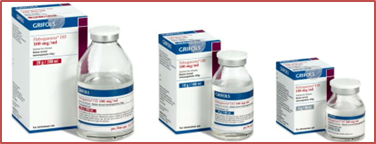 Flebogamma® 10% DIF
Note: B. Flebogamma 5% and 10% is contraindicated in babies and young children as hereditary fructose intolerance may not yet be diagnosed and may lead to a fatal reaction associated with the sorbitol stabiliser.
Image: https://www.grifols.com/en/product/-/product/spain/flebogamma_10_dif
Flebogamma®  10% DIF infusion rate guide
Increase rate by 0.01 mL/kg/min (0.6 mL/kg/hr) 30 minutely to the maximum rate or as tolerated by the patient.
This table is based on the FLEBOGAMMA® 10% DIF product information, always refer to the product information and your local Clinical Practice Guidelines for more information.
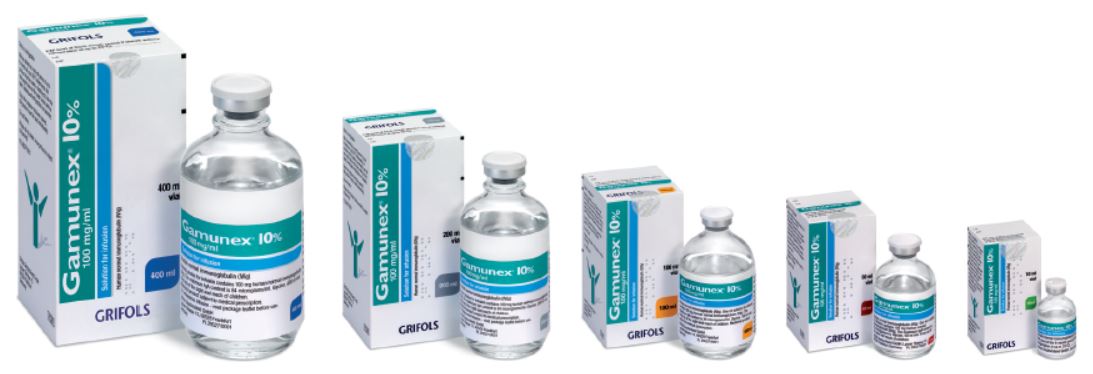 Gamunex® 10%
Picture published by Grifols Australia
Gamunex® 10% infusion rate guide
Increase rate by 0.01 mL/kg/min (0.6 mL/kg/hr) 30 minutely to the maximum rate or as tolerated by the patient. This table is based on the Gammunex® 10% product information, always refer to the product information and your local Clinical Practice Guidelines for more information.
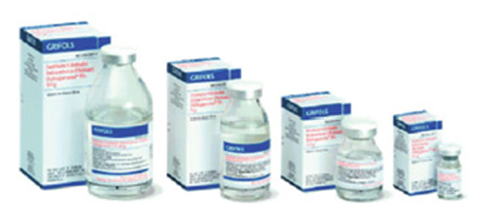 Octagam® 10%
National Blood Authority Australia - Annual Report 2010-11
Octagam® 10% infusion rate
Increase rate by 0.6 mL/kg/hr 30 minutely to the maximum rate or as tolerated by the patient. 
This table was developed using the Octagam® 10% product information, always refer to the product information and your local Clinical Practice Guideline for more information
Kiovig ® 10%
Reference: Kiovig product information
Kiovig® 10% infusion rate
Increase rate by 0.5 mL/kg/hr 30 minutely to the maximum rate or as tolerated by the patient. 
This table was developed using the Kiovig® 10% product information, always refer to the product information and your local Clinical Practice Guideline for more information.
Pre-administration
Document baseline observations
Assess the patient for signs or symptoms that may be confused with a transfusion reaction
Hydration – ensure patient is well hydrated as this will help to reduce the risk of some reactions
Perform pre-administration patient and product identification checks (check local policy)
Check the integrity of the product
All products should be clear or slightly opalescent liquids ranging from colourless to pale yellow
Do not use solutions that are cloudy or have deposits
[Speaker Notes: Check:
if this is the first time the patient has received IVIg 
if there has been an extended period of time between doses 6-8 weeks or more
the patient has had a change of product
If any of the above apply the rate of infusion may need to be slower than for patients who have been receiving IVIg regularly.]
Administration
Allow IVIg to come to room temperature before use
Remove the plastic cover from the seal
Apply a suitable antiseptic (alcohol swab) to the exposed part of the rubber stopper and allow to dry (as per local policy)

NOTE: Administration from glass bottles requires a vented system.    A vented system can be in the form of a vented spike adaptor, a side vent in an IV line or an airway needle.
The product does not contain any preservative or antimicrobial protection, each vial should be completed within 4 hours of piercing the rubber stopper.
Image: Flippin Blood 2nd edition, 2012
Infusion rates – paediatric/neonatal
Consideration should be given to running IVIg at slower rates for paediatric/neonatal patients.
Suggest discussing rate of infusion with a Consultant Paediatrician to determine the best rate for each child/infant/neonate.
Contact Royal Children’s Hospital for the latest paediatric and neonatal IVIg infusion guideline
Infusion rates
Each product has it’s own individual infusion protocol, make sure you are using the correct one
Infusion via pump is recommended for accuracy
Start with the smallest vials first, when the infusion rate is slowest as this helps to prevent waste if a reaction occurs
Precautions for all IVIg products
Consider using a slower maximum rate of infusion for:
the elderly
those at risk of thrombosis 
those with renal insufficiency 
paediatric and neonatal patients
(check product information and previous slide) 

Patients should be well hydrated and observed closely during infusion to reduce the risk of adverse events
[Speaker Notes: Rates may also need to be slowed if
if this is the first time the patient has received IVIg 
if there has been an extended period of time between doses 6-8 weeks or more
the patient has had a change of product
the patient has had a previous infusion reaction]
Patient observation
Document observations as per hospital policy 

Patients with signs of reaction, or who have reacted previously, should be observed closely and more frequently and a slower infusion rate used

Recommended - out patients remain in the infusion centre for 20 minutes (minimum) following infusion
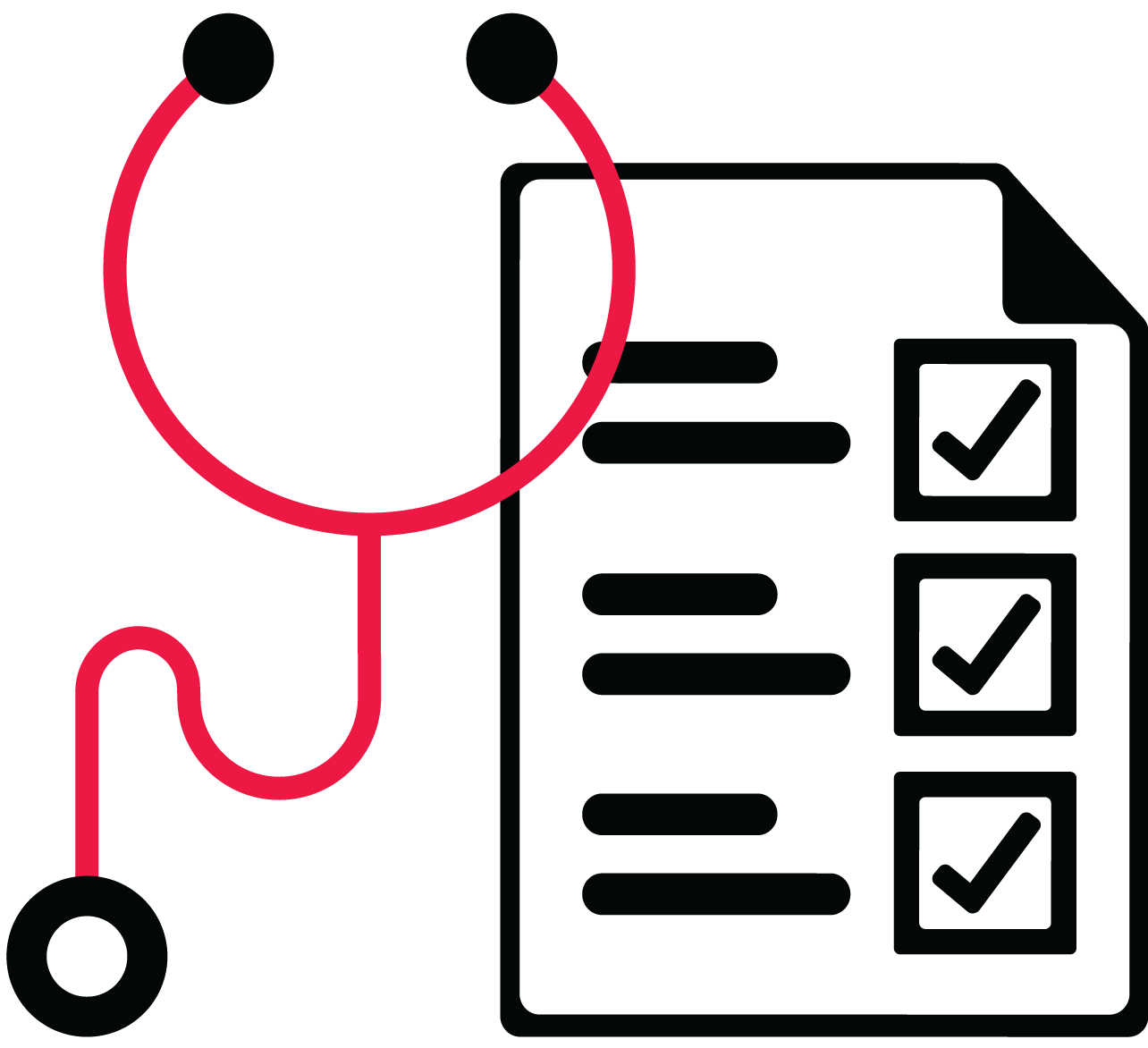 Adverse events
Some of the more common signs and symptoms for adverse reactions to IVIg
Adverse event response
Traceability
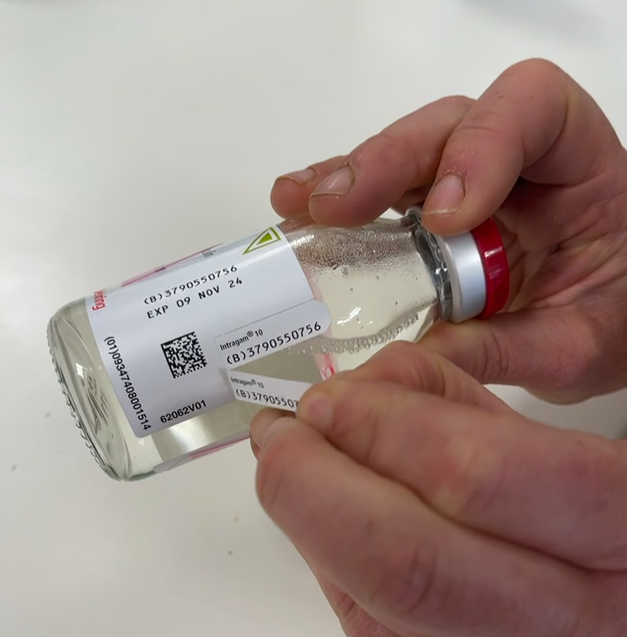 To maintain a link between the product and the recipient always record the product name and batch number in the medical record


Product not used for the intended patient must be returned to the blood bank, pathology provider, pharmacy. It should never be kept in the clinical area for infusion to another patient.
Image courtesy Royal Melbourne Hospital 2023
Subcutaneous immunoglobulin (SCIg)
For patients with suitable conditions, consideration should be given to moving the patient to SCIg 

Further information is available on the Blood Matters webpage
Why use SCIg?
SCIg can be administered in the home, either self administered or by a carer 
SCIg provides stable immunoglobulin levels, leading to:
Fewer or less frequent infections
Reduced hospital admissions
Improved compliance with treatment as the patient has greater control of their own care
Do not need IV access
Systemic side effects are rare
CSL Behring resources
Privigen WebApp - online Infusion Calculator 
Can help with calculating individual patient infusion rates and schedules:   https://www.privigen.com.au/privigen-webapp
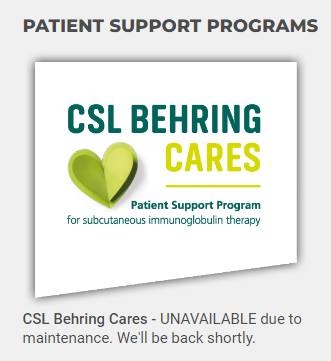 https://hcp.cslbehring.com.au/
Useful links
Victorian Australian Red Cross Lifeblood Transfusion Nurses contact: vtatn@redcrossblood.org.au
Patient information: https://www.blood.gov.au/patient-factsheets-and- resources

CSL Behring: http://www.csl.com.au/products/product-finder.htm
Grifols: http://www.grifols.com
Octaphama: https://www.octapharma.com/australia/ 
Takeda Pharmaceuticals Australia Pty Ltd. https://www.takeda.com/en-au/what-we-do/our-products/
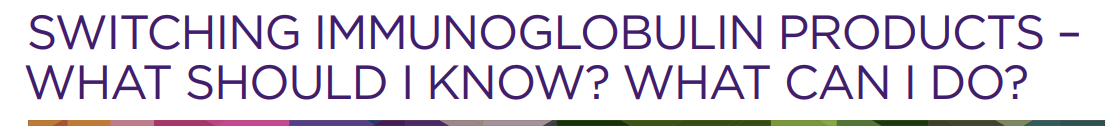 The National Blood Authority website also has information for patients changing products
References
Flebogamma®  5% DIF, Product Information. Grifols Australia Pty Ltd. 2012 https://www.grifols.com/en/products-services/-/product-search/australia 
Flebogamma®  10% DIF, Product Information. Grifols Australia Pty Ltd. 2013 https://www.grifols.com/en/products-services/-/product-search/australia 
Privigen ®, Product Information. CSL Behring (Australia) Pty Ltd. 2019 https://www.cslbehring.com.au/products/products-list 
Privigen ® AU, Product Information and Compendium. CSL Behring (Australia) Pty Ltd. 2023, https://www.tga.gov.au/resources/artg/328605 
Gamunex® 10% Product Information. Grifols Australia Pty Ltd. 2019 https://www.grifols.com/en/products-services/-/product-search/australia 
Octagam® 10%, Octapharma Australia Pty Ltd. 2009, revised 2022 https://octapharma.com.au/wp-content/uploads/2022/10/octagam-10_PI_PDF.pdf 
Kiovig®, Product information. Takeda Pharmaceuticals Australia Pty Ltd. https://www.tga.gov.au/resources/artg/198488
Acknowledgement/s
Australian governments fund the Australian Red Cross Lifeblood for the provision of blood, blood products and services to the Australian community.
[Speaker Notes: Australian governments fund the Australian Red Cross Lifeblood for the provision of blood, blood products and services to the Australian community.]
Accessibility statement and publisher information
To receive this presentation in another format phone, using the National Relay Service 13 36 77 if required, or email Blood Matters: bloodmatters@redcrossblood.org.au 
Authorised and published by the Victorian Government, 1 Treasury Place, Melbourne.
© State of Victoria, Australia, Department of Health, March 2023.
Available at Blood Matters program: https://www.health.vic.gov.au/patient-care/blood-matters-program